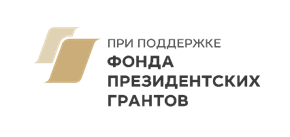 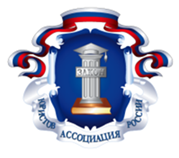 Трудовые праваПроект «Территория права 2.0.» (Реализуется при поддержке Фонда Президентских грантов)
Спикер: член Псковского регионального отделения АЮР  Мухин Александр Сергеевич
Что такое трудовой договор?
Трудовой кодекс Российской Федерации
Статья 56

Трудовой договор - соглашение между работодателем и работником, в соответствии с которым работодатель обязуется предоставить работнику работу по обусловленной трудовой функции, обеспечить условия труда, предусмотренные трудовым законодательством и иными нормативными правовыми актами, содержащими нормы трудового права, коллективным договором, соглашениями, локальными нормативными актами и данным соглашением, своевременно и в полном размере выплачивать работнику заработную плату, а работник обязуется лично выполнять определенную этим соглашением трудовую функцию в интересах, под управлением и контролем работодателя, соблюдать правила внутреннего трудового распорядка, действующие у данного работодателя.
Сторонами трудового договора являются работодатель и работник.
Какие существуют отличия трудового договора от иных договоров?
Трудовой договор – это соглашение между работником и работодателем, согласно которому сотруднику предоставляется работа в рамках определенной должности или специальности.

Гражданско-правовой договор – это соглашение между двумя и более лицами, согласно которому одна сторона поручает, а вторая сторона принимает на себя обязательства оказать определенную услугу.
Основные отличия трудового договора и гражданско-правового договора
Содержание трудового договора
Содержание трудового договора регламентировано ст. 57 ТК РФ.
Так, в трудовом договоре указываются:
Фамилия, имя, отчество работника и наименование работодателя (фамилия, имя, отчество работодателя - физического лица), заключивших трудовой договор;
Сведения о документах, удостоверяющих личность работника и работодателя - физического лица;
Идентификационный номер налогоплательщика (для работодателей, за исключением работодателей - физических лиц, не являющихся индивидуальными предпринимателями);
Сведения о представителе работодателя, подписавшем трудовой договор, и основание, в силу которого он наделен соответствующими полномочиями;
Место и дата заключения трудового договора.
Содержание трудового договора
Обязательными для включения в трудовой договор являются следующие условия:
Место работы, а в случае, когда работник принимается для работы в филиале, представительстве или ином обособленном структурном подразделении организации, расположенном в другой местности, - место работы с указанием обособленного структурного подразделения и его местонахождения;
Трудовая функция (работа по должности в соответствии со штатным расписанием, профессии, специальности с указанием квалификации; конкретный вид поручаемой работнику работы). 
Дата начала работы, а в случае, когда заключается срочный трудовой договор, - также срок его действия и обстоятельства (причины), послужившие основанием для заключения срочного трудового договора; 
Условия оплаты труда (в том числе размер тарифной ставки или оклада (должностного оклада) работника, доплаты, надбавки и поощрительные выплаты);
Режим рабочего времени и времени отдыха (если для данного работника он отличается от общих правил, действующих у данного работодателя);
Гарантии и компенсации за работу с вредными и (или) опасными условиями труда, если работник принимается на работу в соответствующих условиях, с указанием характеристик условий труда на рабочем месте;
Условия, определяющие в необходимых случаях характер работы (подвижной, разъездной, в пути, другой характер работы);
Условия труда на рабочем месте;
Условие об обязательном социальном страховании работника в соответствии с настоящим Кодексом и иными федеральными законами;
Содержание трудового договора
Если при заключении трудового договора в него не были включены какие-либо сведения и (или) условия из числа предусмотренных, то это не является основанием для признания трудового договора незаключенным или его расторжения.
Дополнительное содержание трудового договора
В трудовом договоре могут предусматриваться дополнительные условия, не ухудшающие положение работника по сравнению с установленным трудовым законодательством и иными нормативными правовыми актами, содержащими нормы трудового права, коллективным договором, соглашениями, локальными нормативными актами, в частности:
Об уточнении места работы (с указанием структурного подразделения и его местонахождения) и (или) о рабочем месте;
Об испытании;
О неразглашении охраняемой законом тайны (государственной, служебной, коммерческой и иной);
Об обязанности работника отработать после обучения не менее установленного договором срока, если обучение проводилось за счет средств работодателя;
О видах и об условиях дополнительного страхования работника;
Об улучшении социально-бытовых условий работника и членов его семьи;
Об уточнении применительно к условиям работы данного работника прав и обязанностей работника и работодателя, установленных трудовым законодательством и иными нормативными правовыми актами, содержащими нормы трудового права;
О дополнительном негосударственном пенсионном обеспечении работника.
Виды трудовых договоров
Есть два вида трудовых договоров: срочный и на неопределенный срок.

Если даты окончания нет — трудовой договор заключен на неопределенный срок. Его еще называют бессрочным

Если есть срок окончания — договор срочный
Срочный трудовой договор
Ст. 59 ТК РФ
 Срочный трудовой договор заключается:
на время исполнения обязанностей отсутствующего работника;
на время выполнения временных (до двух месяцев) работ;
для выполнения сезонных работ, когда в силу природных условий работа может производиться только в течение определенного периода (сезона);
с лицами, направляемыми на работу за границу;
для проведения работ, выходящих за рамки обычной деятельности работодателя (реконструкция, монтажные, пусконаладочные и другие работы), а также работ, связанных с заведомо временным (до одного года) расширением производства или объема оказываемых услуг;
с лицами, поступающими на работу в организации, созданные на заведомо определенный период или для выполнения заведомо определенной работы;
Срочный трудовой договор
с лицами, принимаемыми для выполнения заведомо определенной работы в случаях, когда ее завершение не может быть определено конкретной датой;
для выполнения работ, непосредственно связанных с практикой, профессиональным обучением или дополнительным профессиональным образованием в форме стажировки;
 в случаях избрания на определенный срок в состав выборного органа или на выборную должность на оплачиваемую работу, а также поступления на работу, связанную с непосредственным обеспечением деятельности членов избираемых органов или должностных лиц в органах государственной власти и органах местного самоуправления, в политических партиях и других общественных объединениях;
с лицами, направленными органами службы занятости населения на работы временного характера и общественные работы;
с гражданами, направленными для прохождения альтернативной гражданской службы;
в других случаях, предусмотренных ТК РФ.
Работа по совместительству и совмещение
Если сотрудник в основное рабочее время выполняет работу сверх той, что предусмотрена для его основной функции (должности), то это совмещение (ст. 60.2 ТК РФ).

Если сотрудник выполняет дополнительные трудовые функции в свободное от основной работы время, это совместительство (ст. 282 ТК РФ).
Сходство совмещения и совместительства
Дополнительная рабочая нагрузка, обязательно по соглашению с работодателем;
Трудовым законодательством предусмотрены ограничения по увеличенной нагрузке;
Дополнительная нагрузка должна быть оплачена;
Нагрузка сверх обычной должна отражаться на размере социальных гарантий и компенсаций.
Различия между совмещением и совместительством
Время — работник по совместительству затрачивает на обязанности сверх основных свое свободное время, а сотрудник на совмещении выполняет дополнительные функции в основные рабочие часы;
Привязка к месту — совместитель может трудиться по другому договору территориально в ином месте у второго и более работодателей; сотрудник на совмещении работает всегда на одного работодателя и в том же месте;
Оплата — у совместителя зависит от нормы отработки (или выработки) за период (сколько заработал, столько и получил); у совмещающего компенсация обычно представляет собой одну сумму доплаты за период, согласованную между руководством и сотрудником при оформлении совмещения (сколько бы усилий и времени ни затратил совмещающий, оплата не поменяется);
Различия в расчете социальных выплат и отпускных — при совмещении учитывается сумма основного заработка плюс доплата по периодам; при совместительстве установленные законом расчеты должны быть произведены по каждому трудовому договору.
Оформление приема на работу
Ст. 68 ТК РФ 
Прием на работу оформляется трудовым договором. Работодатель вправе издать на основании заключенного трудового договора приказ (распоряжение) о приеме на работу. Содержание приказа (распоряжения) работодателя должно соответствовать условиям заключенного трудового договора.

При приеме на работу (до подписания трудового договора) работодатель обязан ознакомить работника под роспись с правилами внутреннего трудового распорядка, иными локальными нормативными актами, непосредственно связанными с трудовой деятельностью работника, коллективным договором.
Вступление трудового договора в силу
Трудовой договор вступает в законную силу с момента его подписания работником и работодателем.
Работник обязан приступить к выполнению трудовых обязанностей со дня, указанного в трудовом договоре.
Если срок не указан в договоре, работник приступает на следующий день после вступления договора в силу.
Если работник не приступил к работе в срок, указанный в договоре, работодатель вправе аннулировать трудовой договор.
Работник имеет право на обеспечение по обязательному социальному страхованию при наступлении страхового случая в период с момента заключения договора до дня его аннулирования.
Испытание при приеме на работу
При заключении трудового договора соглашением сторон может быть обусловлено испытание работника.
Условие об испытании должно быть указано в трудовом договоре.
Отсутствие в трудовом договоре условия об испытании означает, что работник принят без испытания. 
Срок испытания не может превышать трех месяцев, руководителей организаций и их заместителей, главных бухгалтеров шести месяцев.
При заключении трудового договора на срок от двух до шести месяцев испытание не может превышать двух недель.
В срок испытания не засчитываются период временной нетрудоспособности работника и другие периоды, когда он фактически отсутствовал на работе.
Испытание при приеме на работу не устанавливается для лиц:
поступающих на работу по конкурсу на замещение соответствующей должности;
беременных женщин и женщин, имеющих детей в возрасте до полутора лет;
не достигших возраста восемнадцати лет;
получивших среднее профессиональное образование или высшее образование по имеющим государственную аккредитацию образовательным программам и впервые поступающих на работу по полученной специальности в течение одного года со дня получения профессионального образования соответствующего уровня;
избранных на выборную должность на оплачиваемую работу;
приглашенных на работу в порядке перевода от другого работодателя по согласованию между работодателями;
заключивших трудовой договор на  срок до двух месяцев.
Изменения трудового договора
Изменения в трудовой договор вносятся в соответствии с Главой 12 ТК РФ (статьи 72-76).
Изменение определенных сторонами условий трудового договора, за исключением случаев, предусмотренных ТК РФ, допускается только по соглашению сторон трудового договора, которое заключается в письменной форме.
Основанием для изменений могут быть следующие обстоятельства:
перевод, 
изменение определенных сторонами условий труда, 
отстранение от работы, 
изменения, связанные со сменой собственника имущества организации.
Прекращение трудового договора
Основаниями прекращения трудового договора являются:
соглашение сторон;
истечение срока трудового договора;
расторжение трудового договора по инициативе работника;
расторжение трудового договора по инициативе работодателя;
перевод работника по его просьбе или с его согласия на работу к другому работодателю;
отказ работника от продолжения работы в связи со сменой собственника имущества организации;
отказ работника от продолжения работы в связи с изменением определенных сторонами условий трудового договора;
отказ работника от перевода на другую работу;
отказ работника от перевода на работу в другую местность вместе с работодателем;
обстоятельства, не зависящие от воли сторон;
нарушение установленных ТК РФ или федеральным законом правил заключения трудового договора.
Расторжение трудового договора может произойти по инициативе работника (ст.80 ТК РФ):
В этом случае он обязан предупредить работодателя в письменной форме за две недели. 
Заявление может быть подано во время отпуска или при нахождении на больничном.
В течение всего этого времени сотрудник может отозвать свое заявление обратно без каких-либо последствий со стороны работодателя. 
Если заявление подано по уважительным причинам, и в связи с ними продолжать работу невозможно, работодатель обязан расторгнуть договор в срок, указанный в заявлении. 
В день увольнения выдается трудовая книжка и прочие документы.
Соглашение сторон (ст. 78 ТК РФ)
Трудовой договор может быть расторгнут в любое время по соглашению сторон. 
В этом случае не имеют значения причины расторжения договора, важен лишь факт наличия соглашения.
Истечение срока действия трудового договора (ст. 77 ТК РФ)
При расторжении срочного трудового договора в связи с истечением срока его действия администрация обязана предупредить сотрудника в письменной форме не менее чем за три дня (ст.79).
Срочный трудовой договор допускается разрывать и раньше на общих основаниях.
Увольнение работника по инициативе работодателя
1) ликвидации организации либо прекращения деятельности индивидуальным предпринимателем
2) сокращения численности или штата работников организации, индивидуального предпринимателя;
 3) несоответствия работника занимаемой должности или выполняемой работе вследствие недостаточной квалификации, подтвержденной результатами аттестации;
 4) смены собственника имущества организации (в отношении руководителя организации, его заместителей и главного бухгалтера);
5) неоднократного неисполнения работником без уважительных причин трудовых обязанностей, если он имеет дисциплинарное взыскание;
Увольнение работника по инициативе работодателя
6) однократного грубого нарушения работником трудовых обязанностей:
а) прогула, то есть отсутствия на рабочем месте без уважительных причин в течение всего рабочего дня (смены), независимо от его (ее) продолжительности, а также в случае отсутствия на рабочем месте без уважительных причин более четырех часов подряд в течение рабочего дня (смены);
 б) появления работника на работе (на своем рабочем месте либо на территории организации - работодателя или объекта, где по поручению работодателя работник должен выполнять трудовую функцию) в состоянии алкогольного, наркотического или иного токсического опьянения;
 в) разглашения охраняемой законом тайны (государственной, коммерческой, служебной и иной), ставшей известной работнику в связи с исполнением им трудовых обязанностей, в том числе разглашения персональных данных другого работника;
 г) совершения по месту работы хищения (в том числе мелкого) чужого имущества, растраты, умышленного его уничтожения или повреждения, установленных вступившим в законную силу приговором суда или постановлением судьи, органа, должностного лица, уполномоченных рассматривать дела об административных правонарушениях;
 д) установленного комиссией по охране труда или уполномоченным по охране труда нарушения работником требований охраны труда, если это нарушение повлекло за собой тяжкие последствия (несчастный случай на производстве, авария, катастрофа) либо заведомо создавало реальную угрозу наступления таких последствий;
Увольнение работника по инициативе работодателя
7) совершения виновных действий работником, непосредственно обслуживающим денежные или товарные ценности, если эти действия дают основание для утраты доверия к нему со стороны работодателя;
7.1) непринятия работником мер по предотвращению или урегулированию конфликта интересов, стороной которого он является, непредставления или представления неполных или недостоверных сведений о своих доходах, расходах, об имуществе и обязательствах имущественного характера;
8) совершения работником, выполняющим воспитательные функции, аморального проступка, несовместимого с продолжением данной работы;
9) принятия необоснованного решения руководителем организации (филиала, представительства), его заместителями и главным бухгалтером, повлекшего за собой нарушение сохранности имущества, неправомерное его использование или иной ущерб имуществу организации;
10) однократного грубого нарушения руководителем организации (филиала, представительства), его заместителями своих трудовых обязанностей;
11) представления работником работодателю подложных документов при заключении трудового договора;
Увольнение работника по инициативе работодателя
12) предусмотренных трудовым договором с руководителем организации, членами коллегиального исполнительного органа организации;
13.1) невыхода работника на работу по истечении трех месяцев после окончания прохождения им военной службы по мобилизации или военной службы по контракту, заключенному в соответствии с пунктом 7 статьи 38 Федерального закона от 28 марта 1998 года N 53-ФЗ "О воинской обязанности и военной службе", либо после окончания действия заключенного работником контракта о добровольном содействии в выполнении задач, возложенных на Вооруженные Силы Российской Федерации;
14) в других случаях, установленных настоящим Кодексом и иными федеральными законами.
Особенности индивидуальных трудовых споров в суде
Исковое заявление о восстановлении на работе, необходимо подать в суд в течение одного месяца со дня вручения работнику копии приказа об увольнении либо со дня выдачи трудовой книжки или сведений о трудовой деятельности (п. 1 ст. 392 ТК РФ).
Разрешении иного индивидуального трудового спора - в трехмесячный срок со дня, когда работник узнал или должен был узнать о нарушении своего права (ст. 24 ГПК РФ).
Работники обращающиеся в суд освобождены от уплаты государственной пошлины.
Дела о восстановлении на работе должны быть рассмотрены судом до истечения месяца, а дела по другим трудовым спорам - до истечения двух месяцев со дня поступления заявления в суд. В указанные сроки включается в том числе и время, необходимое для подготовки дела к судебному разбирательству (глава 14 ГПК РФ).
Работник «экономически более слабая сторона». Бремя доказывания обстоятельств лежит на работодателе.
Вопрос: В каких случаях сотрудник имеет право уйти в отпуск не по графику?
Ст. 123 ТК РФ 
График отпусков обязателен как для работодателя, так и для работника.
Отдельным категориям работников в случаях, предусмотренных настоящим Кодексом и иными федеральными законами, ежегодный оплачиваемый отпуск предоставляется по их желанию в удобное для них время. По желанию мужа ежегодный отпуск ему предоставляется в период нахождения его жены в отпуске по беременности и родам независимо от времени его непрерывной работы у данного работодателя.
1. До истечения шести месяцев непрерывной работы оплачиваемый отпуск по заявлению работника должен быть предоставлен:
женщинам - перед отпуском по беременности и родам или непосредственно после него; работникам в возрасте до восемнадцати лет; работникам, усыновившим ребенка (детей) в возрасте до трех месяцев;
Вопрос: В каких случаях сотрудник имеет право уйти в отпуск не по графику?
2. Отзыв работника из отпуска допускается только с его согласия, за исключением случаев, предусмотренных настоящим Кодексом. Неиспользованная в связи с этим часть отпуска должна быть предоставлена по выбору работника в удобное для него время в течение текущего рабочего года или присоединена к отпуску за следующий рабочий год.
3. Одному из родителей (опекуну, попечителю, приемному родителю), воспитывающему ребенка-инвалида в возрасте до восемнадцати лет, ежегодный оплачиваемый отпуск предоставляется по его желанию в удобное для него время.
4. Работникам, имеющим трех и более детей в возрасте до восемнадцати лет, ежегодный оплачиваемый отпуск предоставляется по их желанию в удобное для них время до достижения младшим из детей возраста четырнадцати лет.
5. Ежегодный основной оплачиваемый отпуск работникам в возрасте до восемнадцати лет предоставляется продолжительностью 31 календарный день в удобное для них время.
6. Лицам, работающим по совместительству, ежегодные оплачиваемые отпуска предоставляются одновременно с отпуском по основной работе. Если на работе по совместительству работник не отработал шести месяцев, то отпуск предоставляется авансом.
7. Работник (мобилизованный) в течение шести месяцев после возобновления в соответствии с настоящей статьей действия трудового договора имеет право на предоставление ему ежегодного оплачиваемого отпуска в удобное для него время независимо от стажа работы у работодателя.
Вопрос: За какое время должны уведомить работника о сокращении? Что положено работнику после сокращения (выплаты, льготы и другое)?
Закон требует предупредить претендента на сокращение за два месяца до увольнения, но при условии вашего письменного согласия вас могут уволить и до истечения этого срока (ч. 3 ст. 180 ТК РФ).
Заработная плата за отработанное время, премии, а также компенсация за неиспользованный отпуск. Также сокращаемые работники могут претендовать на получение дополнительных денежных сумм.
Выходное пособие, равное среднему месячному заработку (ч. 1 ст. 178 и ст. 318 ТК РФ). 
Компенсация за период трудоустройства. Если сокращенный сотрудник в течение месяца после увольнения не нашел новую работу, то за ним сохраняется средний заработок за следующий месяц (ч. 2 ст. 178 ТК РФ). Средний заработок за второй месяц после увольнения выплачивается на основании паспорта работника и трудовой книжки (сведений из ЭТК). Право на получение денег за третий месяц после сокращения подтверждается официальным документом из службы занятости (выплачивается в исключительных случаях).
Вопрос: Должен ли руководитель организации сократить сотрудникам рабочий день, если в помещении отсутствует отопление? Какая должна быть температура на рабочем месте?
Допустимые параметры микроклимата в рабочих помещениях прописаны в СанПиН 2.2.4.548-96.2.2.4, утвержденных постановлением Госкомсанэпиднадзора от 01.10.1996 № 21.
если температура в офисе снизилась до 17 °C, рабочий день сокращают на три часа, при температуре 16 °C – на четыре часа от нормальной продолжительности в 8 часов.
Вопрос: Обязан ли работодатель ежемесячно предоставлять матери ребенка – инвалида доп. дни, если отец ребенка не работает по причине ухода за ребенком – инвалидом?
Ст. 262 ТК РФ
Одному из родителей (опекуну, попечителю) для ухода за детьми-инвалидами по его письменному заявлению предоставляются четыре дополнительных оплачиваемых выходных дня в месяц, которые могут быть использованы одним из указанных лиц либо разделены ими между собой по их усмотрению. Оплата каждого дополнительного выходного дня производится в размере среднего заработка и порядке, который устанавливается федеральными законами. Порядок предоставления указанных дополнительных оплачиваемых выходных дней устанавливается Правительством Российской Федерации.
Спасибо за внимание
Адвокат Мухин Александр Сергеевич